Reqs
Mining worksheet
Smartphone recycling image

Optional Demo: Extracting copper from Malachite (Materials needed on slide 14).

Extension/Homework
W/S 8He-4
Objectives
Recall that metals can be recycled.
Recall how some elements are found in their native states.
Recall how metals are extracted from ores taken from the Earth’s crust.
Explain the advantages of recycling metals. 
Evaluate the environmental effects of quarrying and mining. 
Describe how metals are extracted from their ores by heating with carbon or electrolysis. 
Explain why the method used to extract a metal is related to its position in the reactivity series and the cost of the extraction process.
© Pearson Education Ltd 2014. Copying permitted for purchasing institution only.  This material is not copyright free.
C/W
24/02/2019
8He – Materials in the Earth
Starter
Describe the rock labelled A on the left-hand side of the sample.
The rock has interlocking crystals which are arranged in bands or layers.
Explain what type of rock this is.
This is a metamorphic rock because it has interlocking crystals arranged in bands.
A
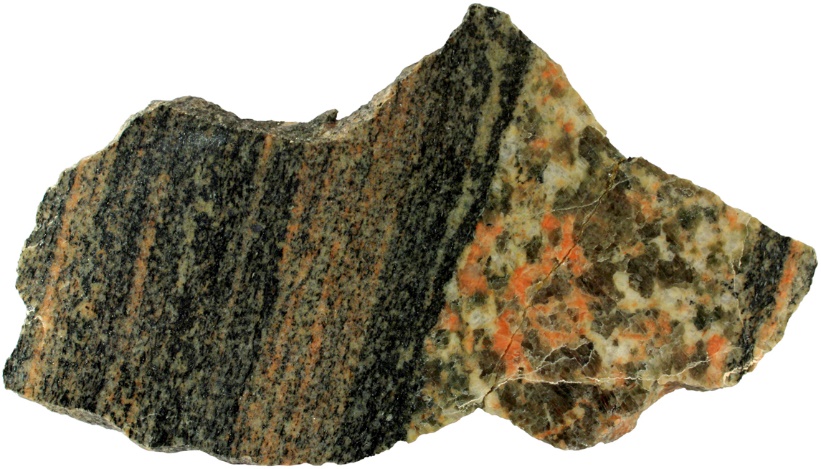 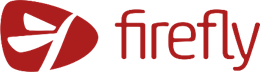 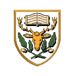 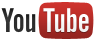 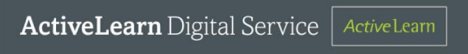 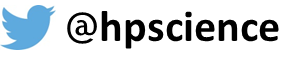 Ores
Watch the video.
Complete the wordfill below
An ore is a type of rock containing m_________ from which a useful substance can be e___________.
Metal ores contain metals such as iron, copper, and aluminium, typically bound in c___________ with oxygen.
The word ore is generally used when the c_____________ of the useful s__________ is high enough that it is economically viable to mine and extract.
Some metals such as Gold and Silver are found as pure elements; this is called the native state.
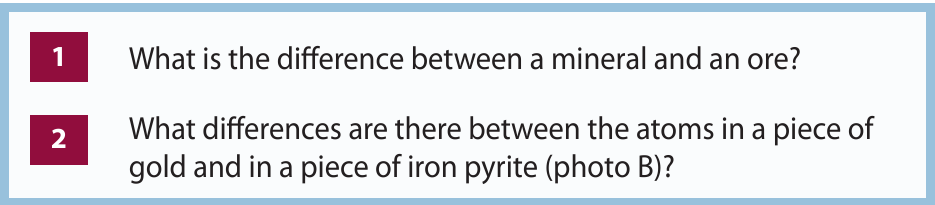 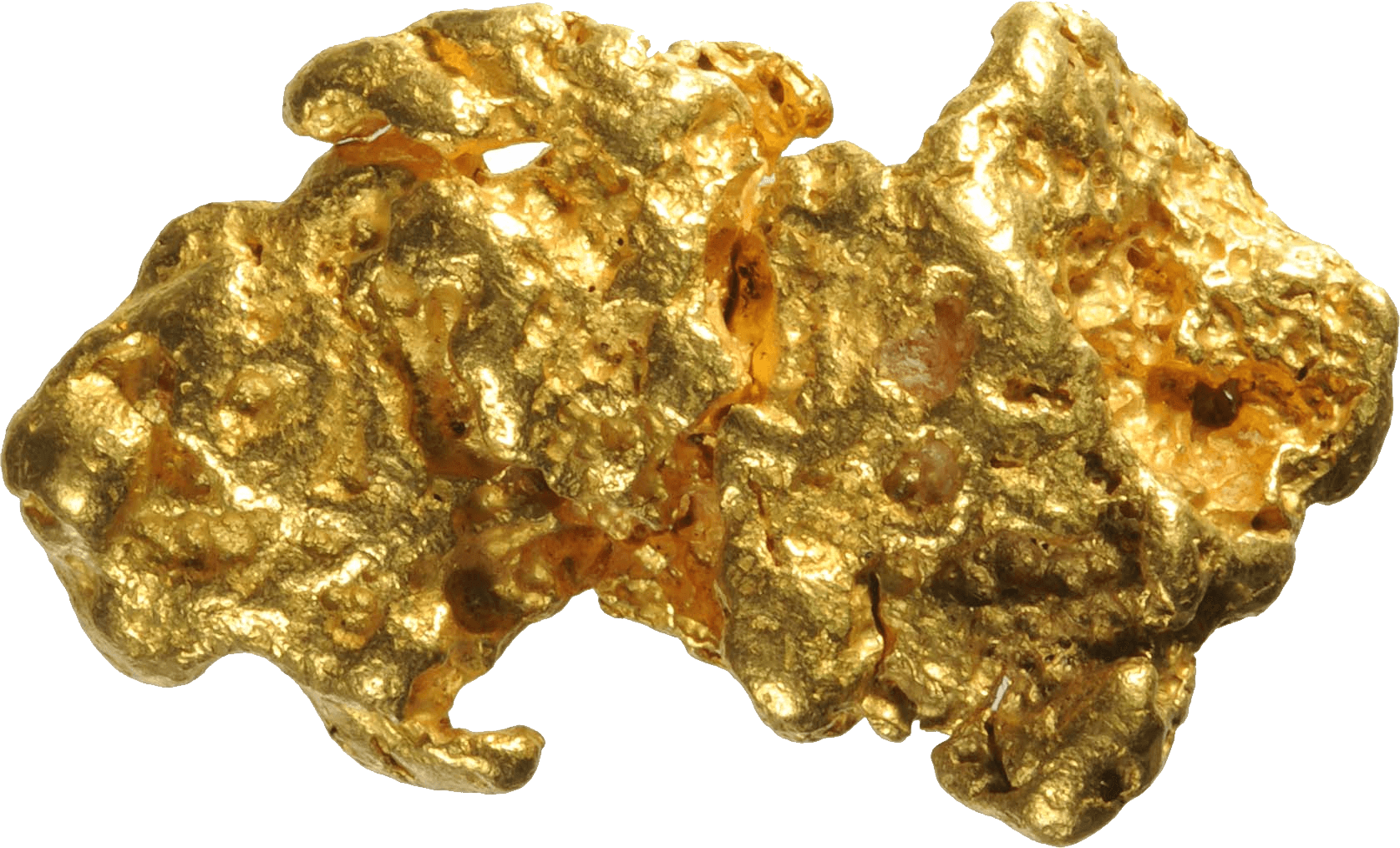 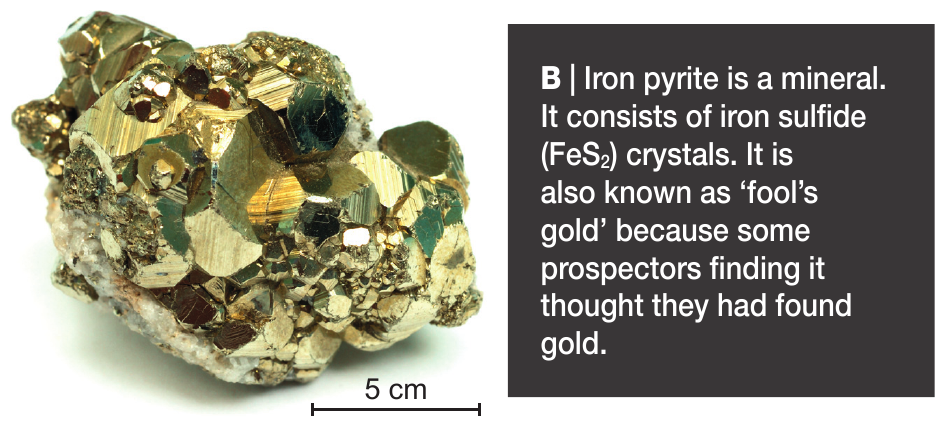 A| Gold (Au)
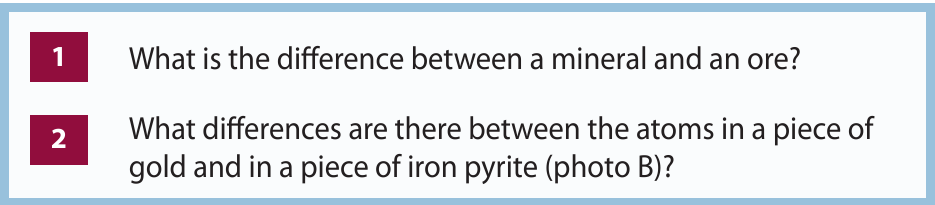 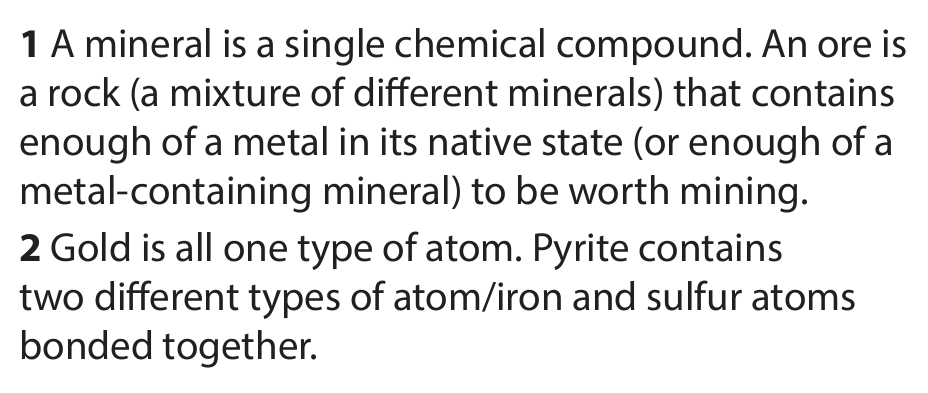 Mining
Watch the following video then answer the following two questions in your books in FULL SENTENCES.
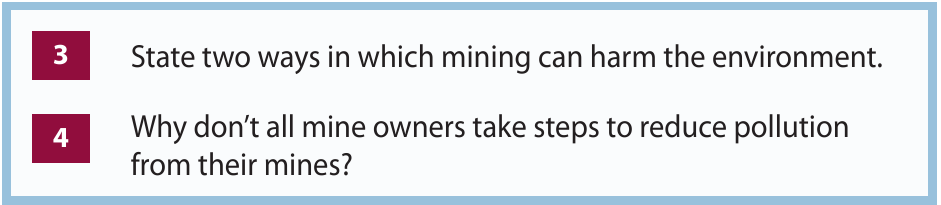 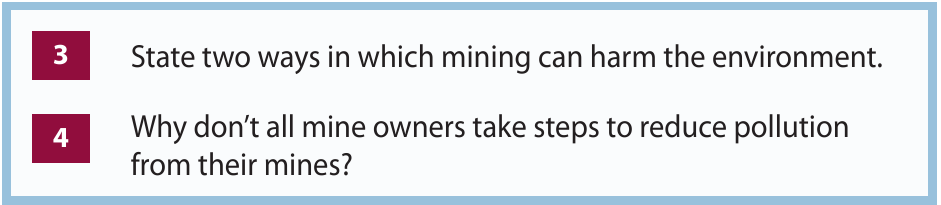 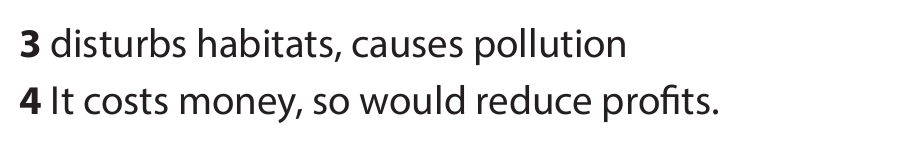 Use the information on the following slides and videos to fill out your worksheets
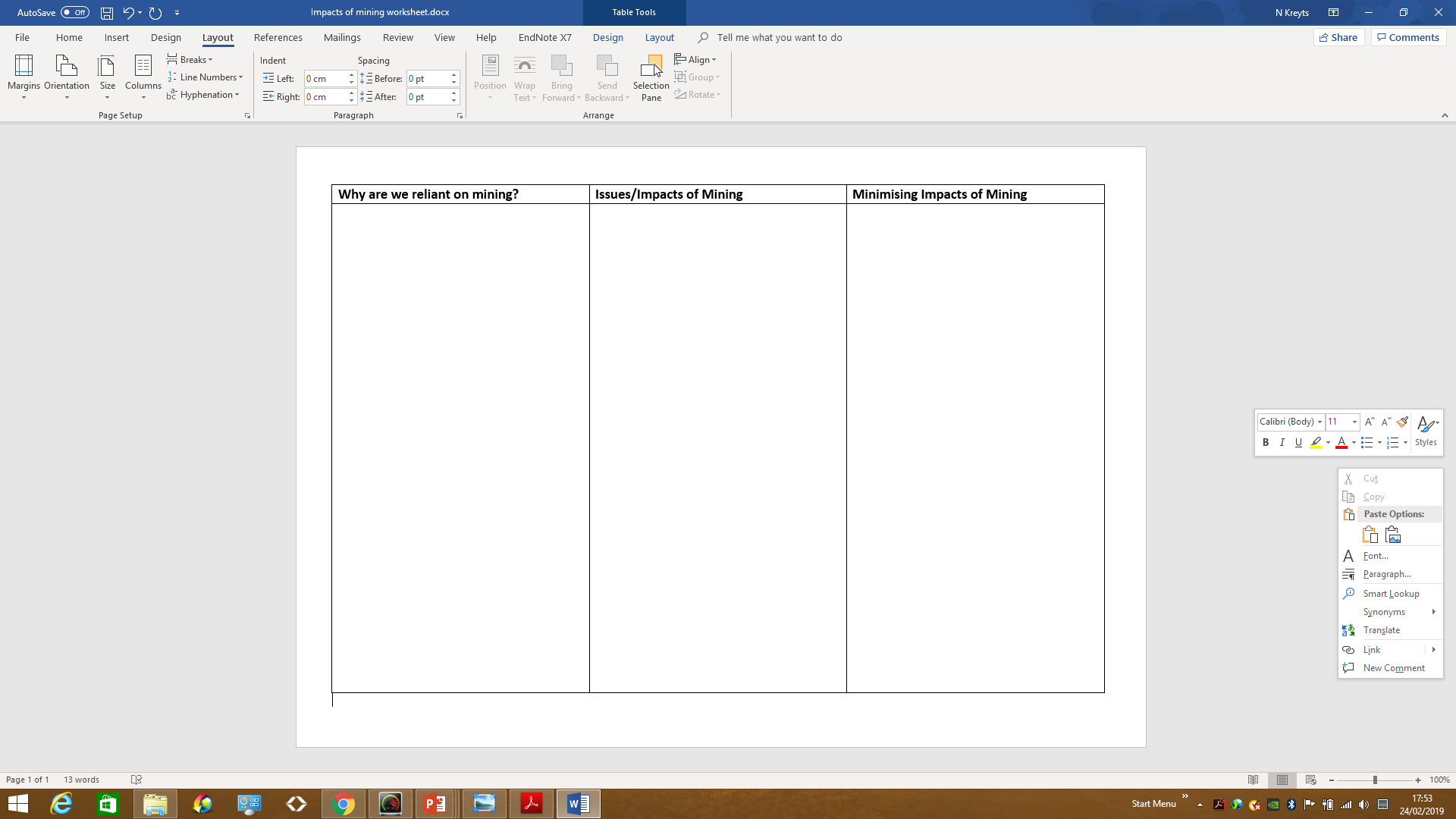 Why are we reliant on mining?
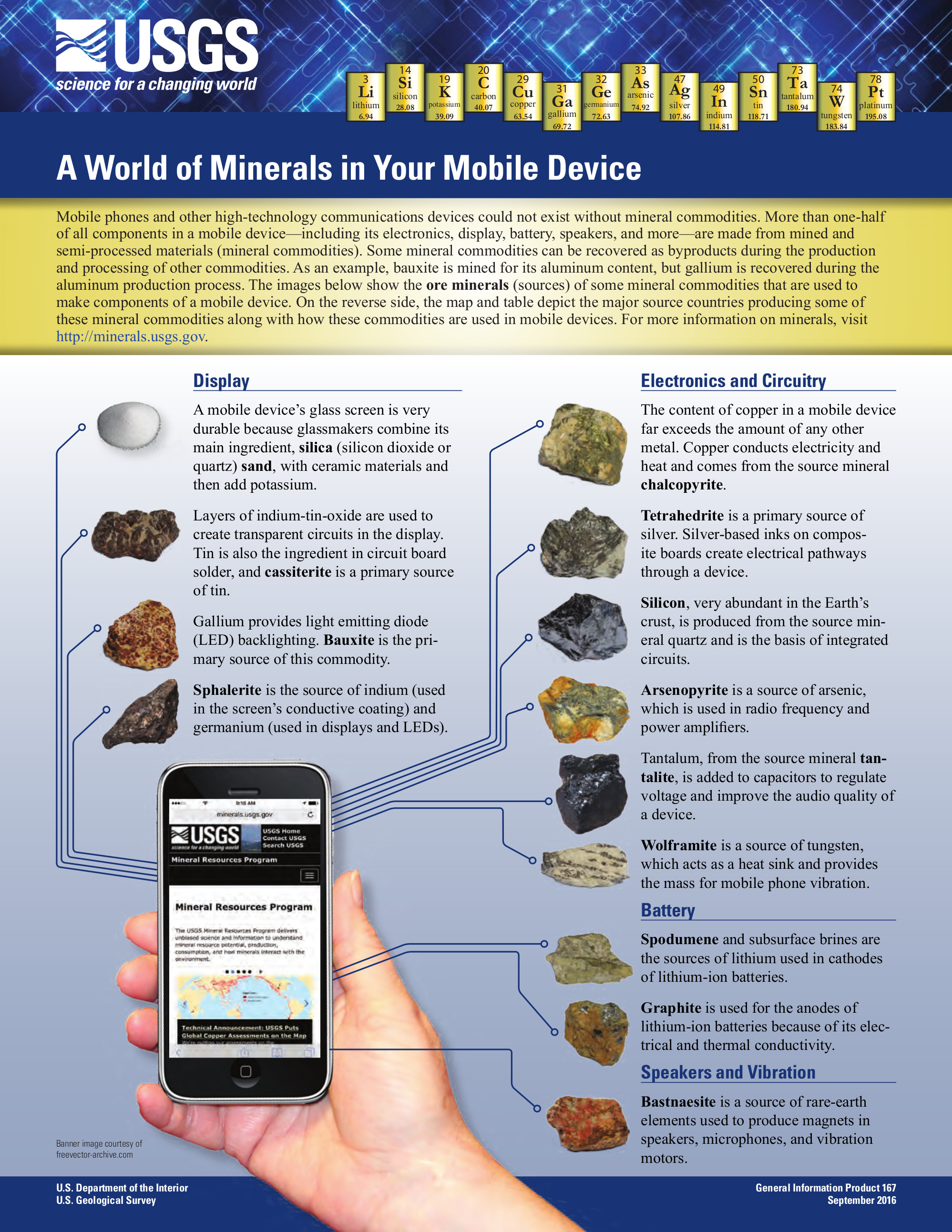 Modern devices such as cell phones as well as devices we could use to gain cleaner energy such as wind turbines and solar cells depend on small quantities of rare ores.
What is the issue with this?
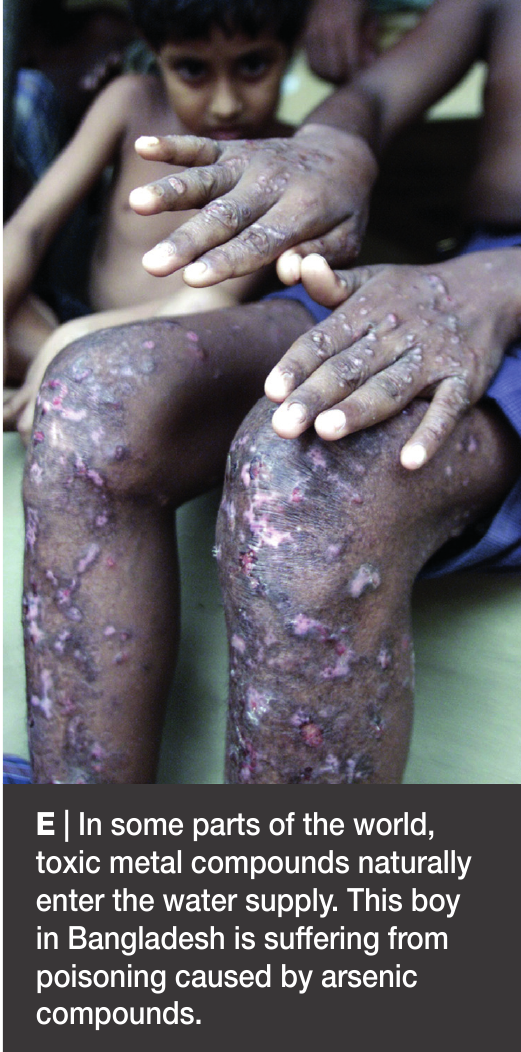 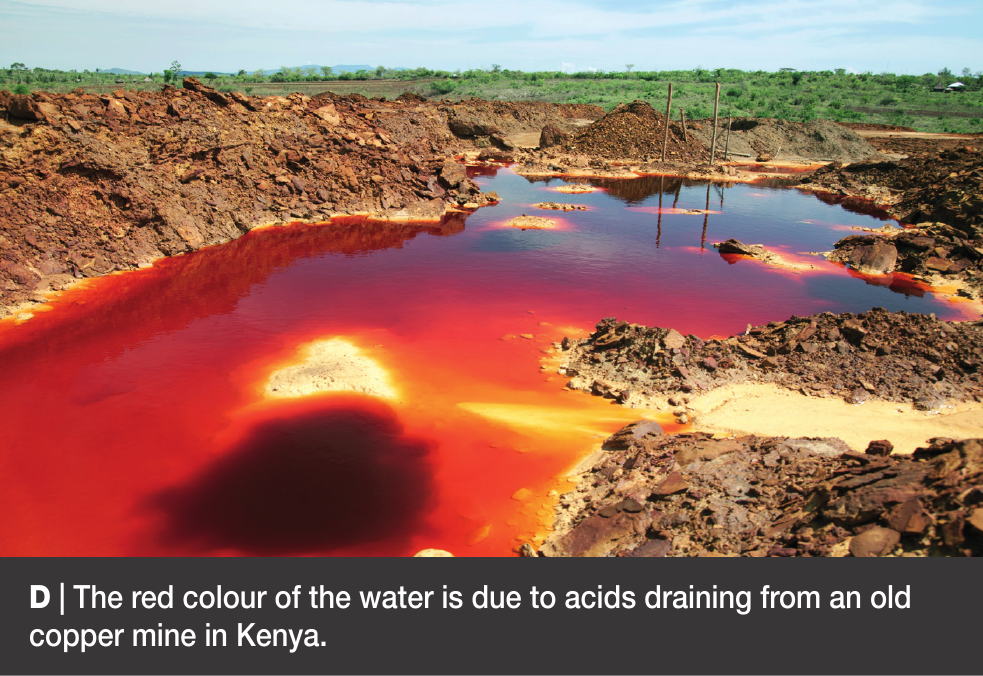 These ores can be both rare (as in they can only be mined from certain places/countries) as well as expensive to obtain. 

There is also an environmental and health cost.
Quarry Impacts

https://www.twig-world.com/film/quarrying-impacts-1768/
How could fix/minimise these issues?
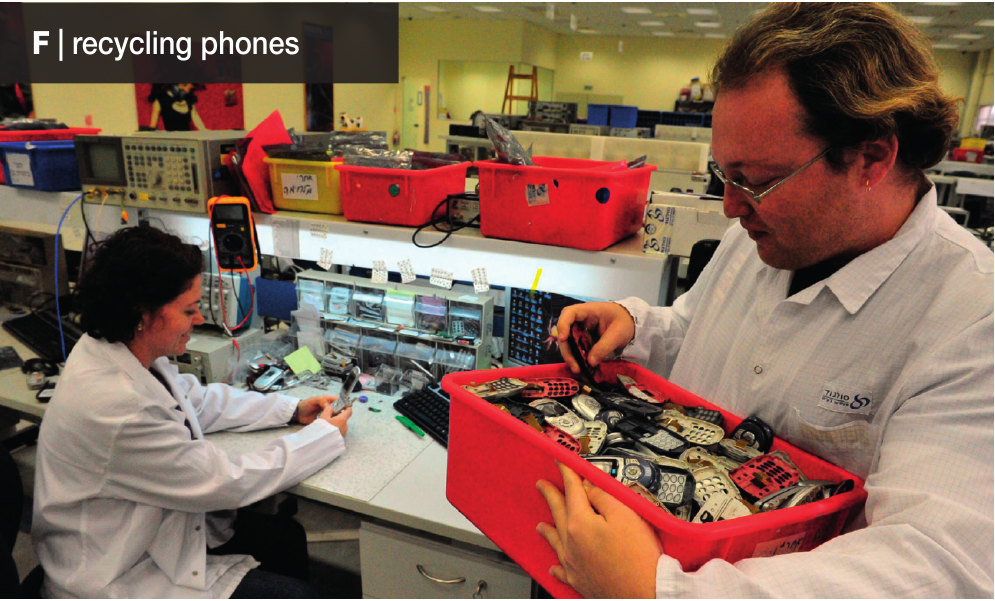 Recycling:
Cuts down on mining/quarrying pollution
Cuts down on pollution in landfills (recyclables taken out)
Allows metal supplies to last longer
Needs less energy then extracting the metal from scratch.
How else can we minimise the impacts? 

https://www.twig-world.com/film/quarrying-managing-damage-1769/
Recycling Smartphones
Glue the image into your books
[Speaker Notes: Interesting extra for students. Details the ores ect in a smartphone and how often they are recycled.  Class discussion depending on ability.]
Optional Demonstration: Extracting Copper from Malachite.
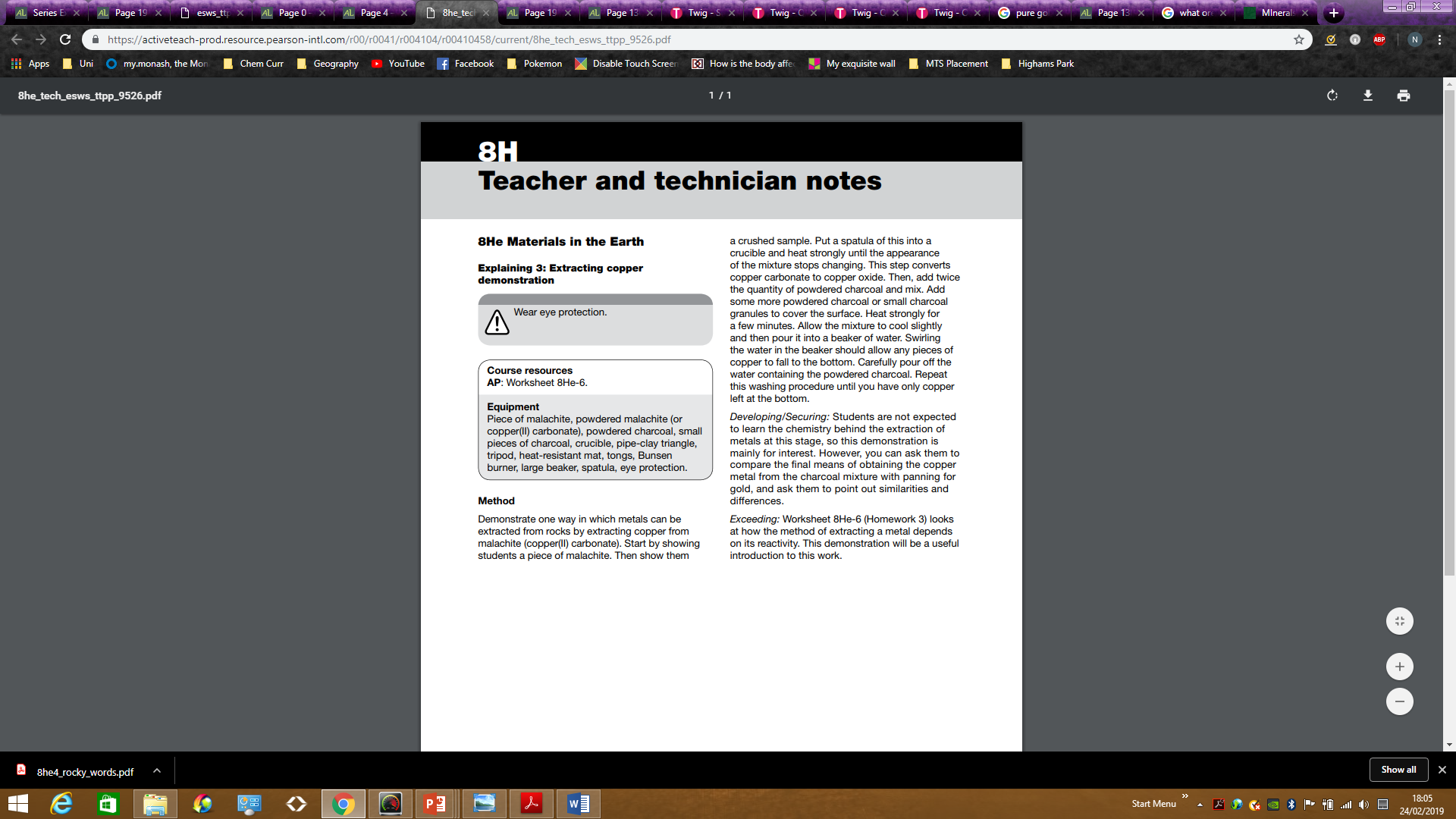 [Speaker Notes: Optional and can take a while. Complete as part of an extra lesson if needed.]
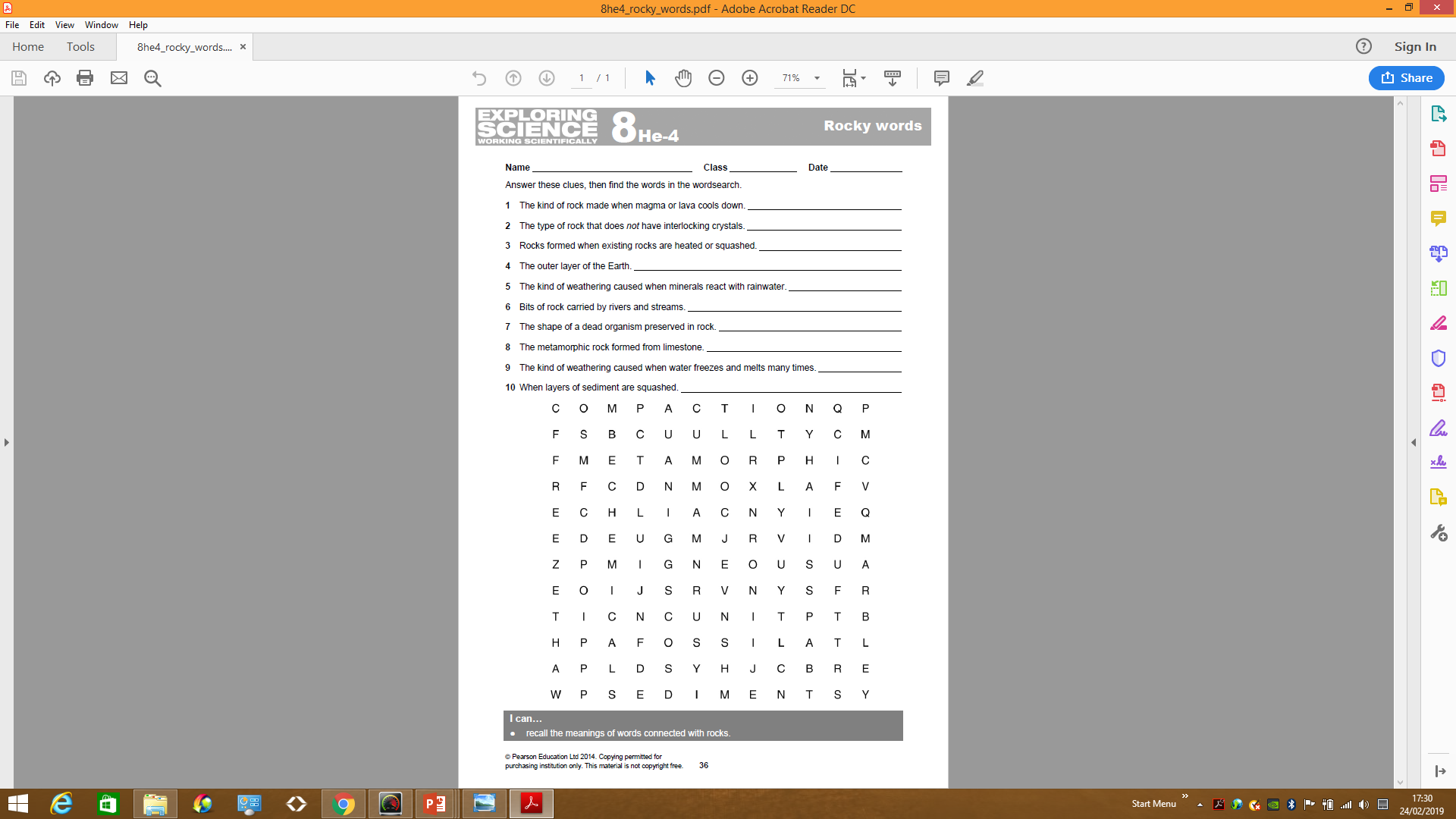 Extension/ H/W
Complete W/S 8He4
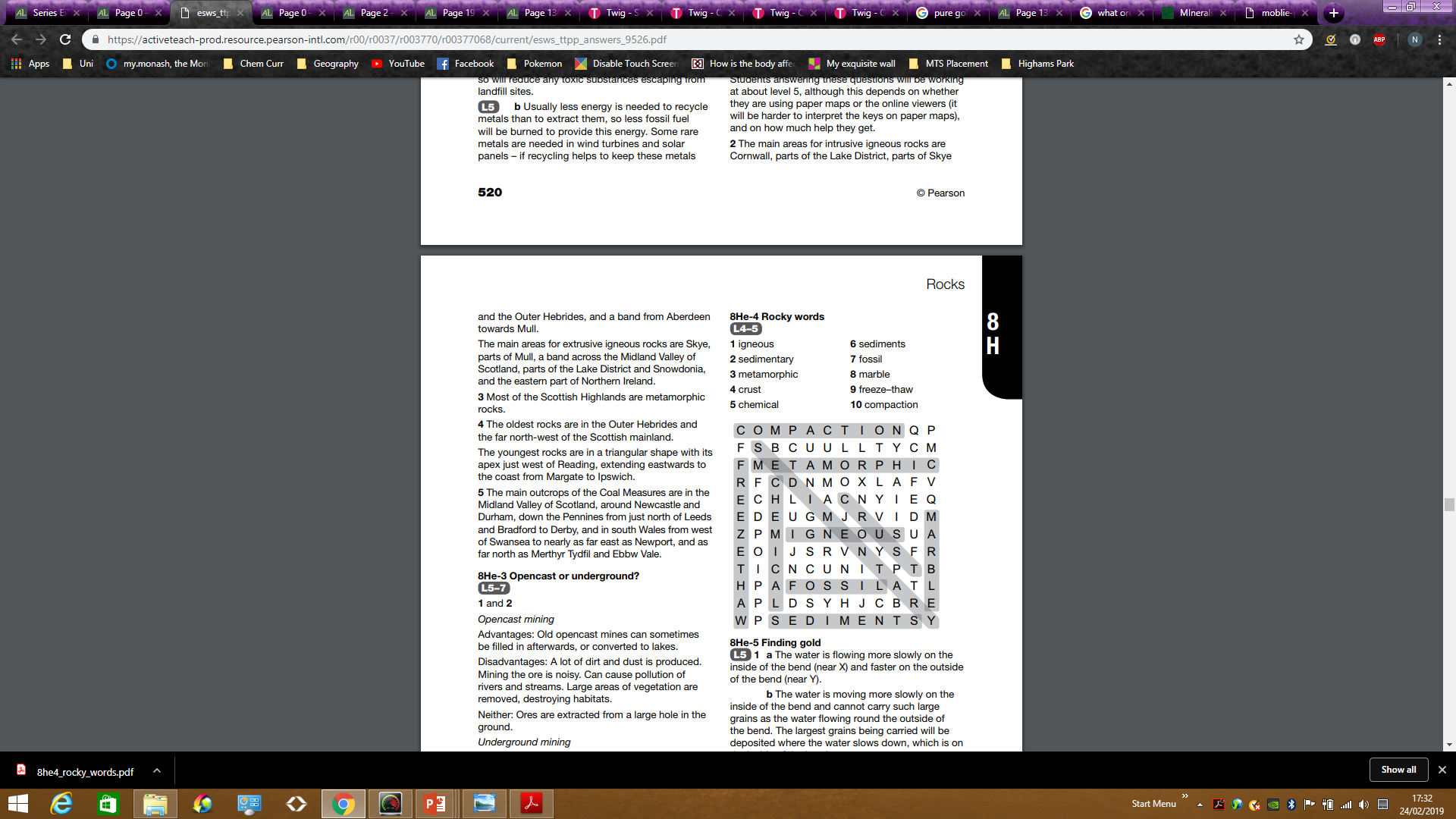  Give a clue or definition for these keywords.
Hot Seat
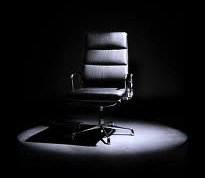 Hot seat
 Give a clue or definition for these keywords.
Mining
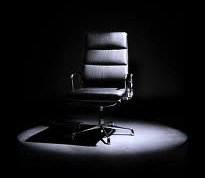 Hot seat
 Give a clue or definition for these keywords.
Ore
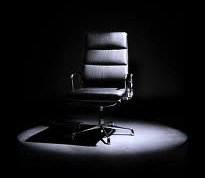 Hot seat
 Give a clue or definition for these keywords.
Native state
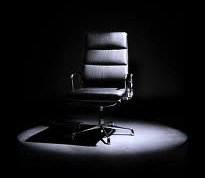 Hot seat
 Give a clue or definition for these keywords.
Quarry
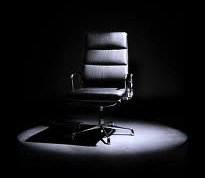 Hot seat
 Give a clue or definition for these keywords.
Compound
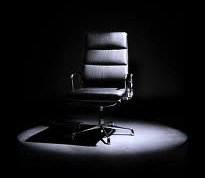